Лебеди нашего пруда
МКДОУ АГО «Ачитский детский сад «Улыбка»- 
филиал «Ачитский детский сад «Тополек»
Воспитатель 1 квалификационной категории
Дунаева И.А.
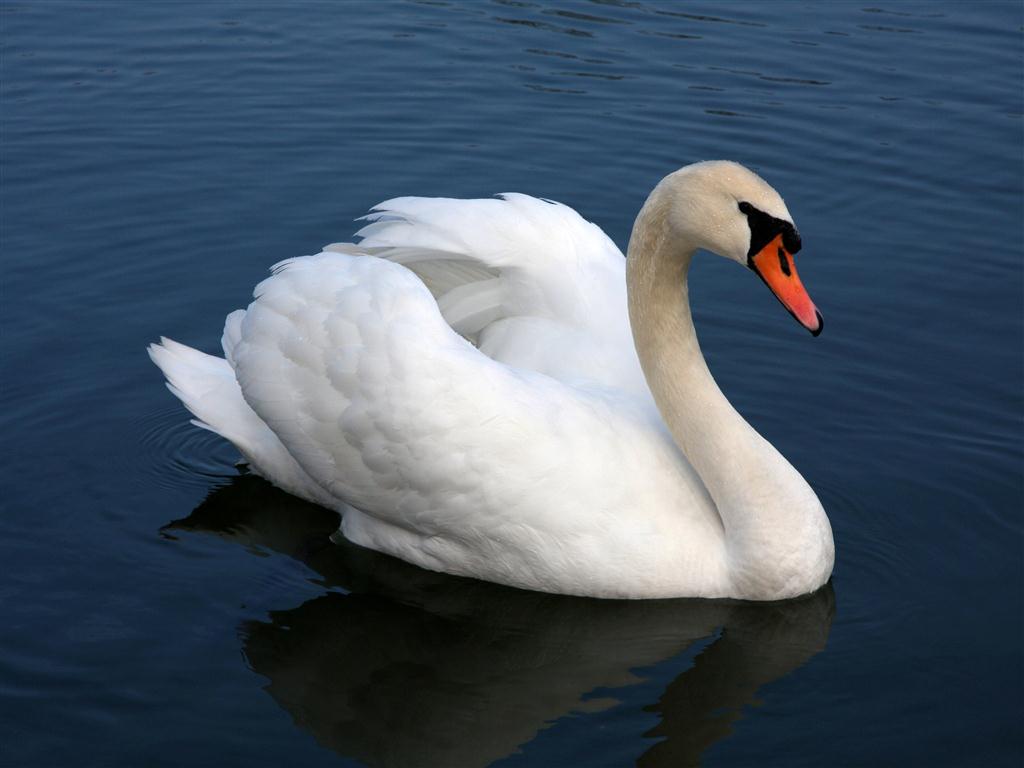 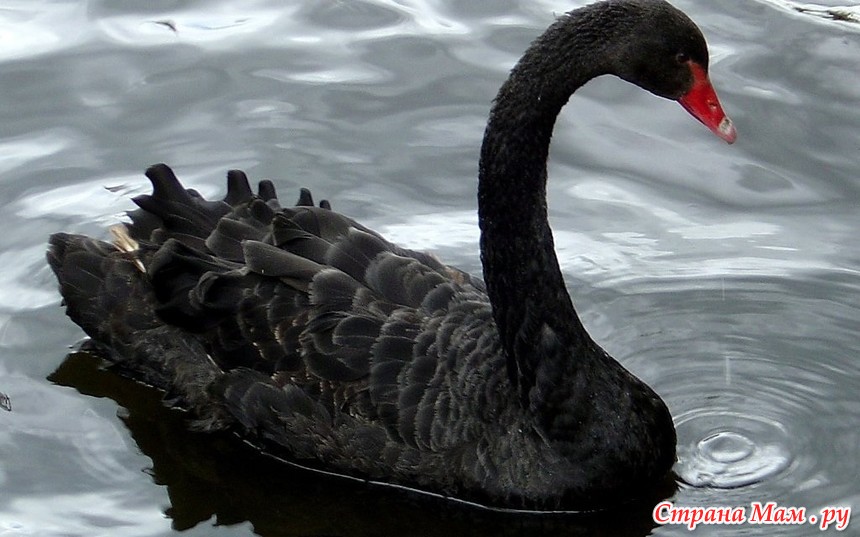 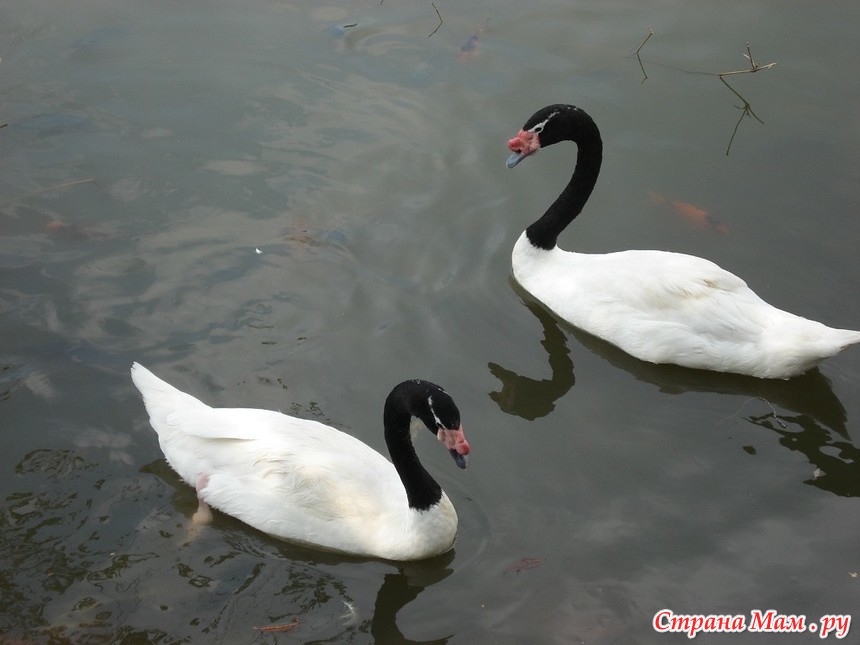 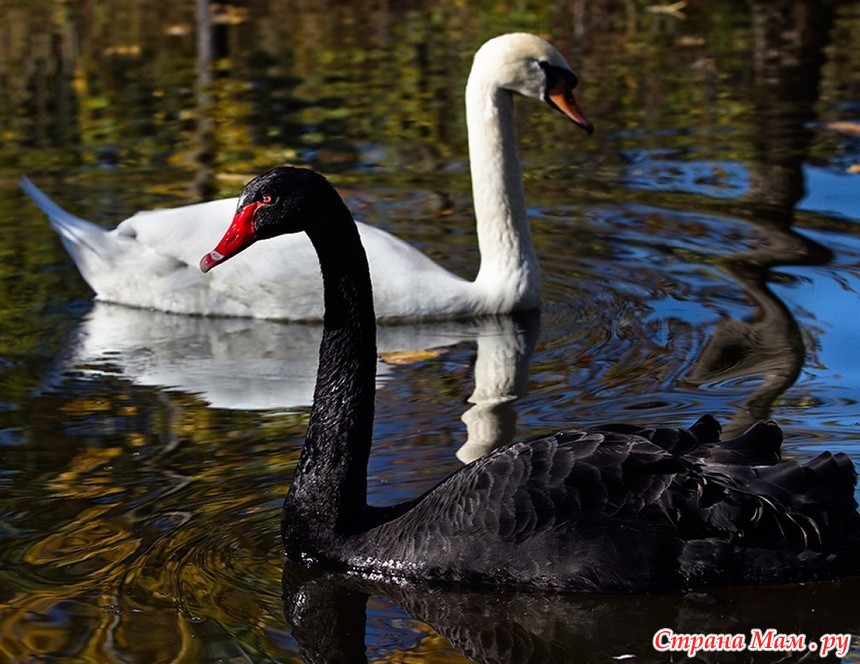 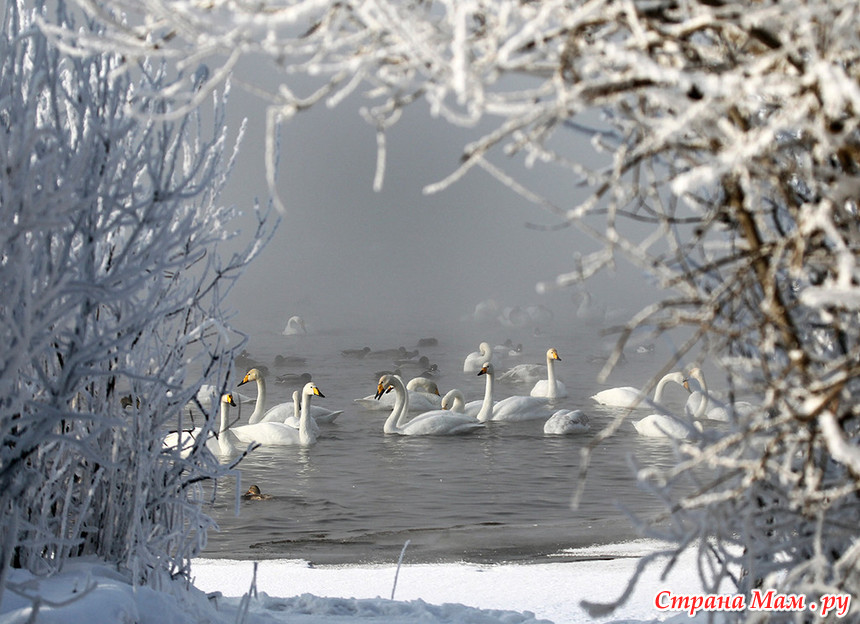 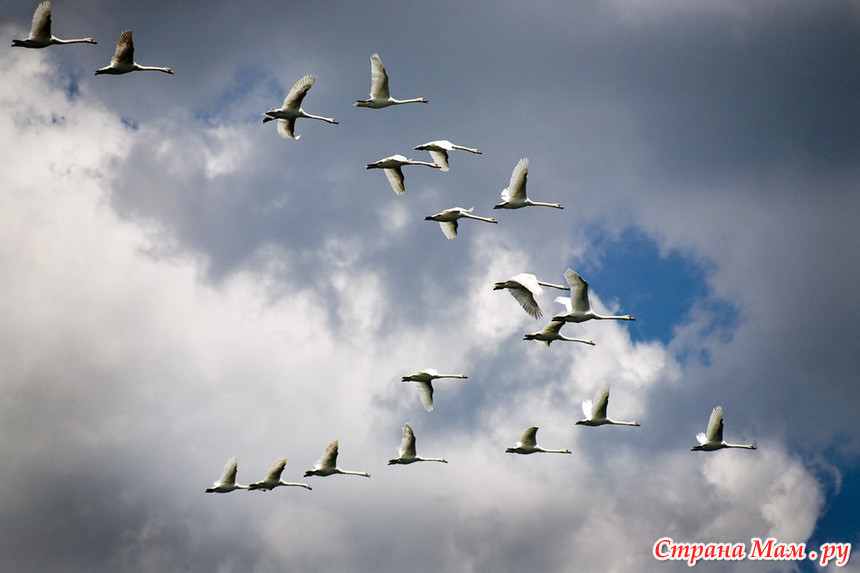 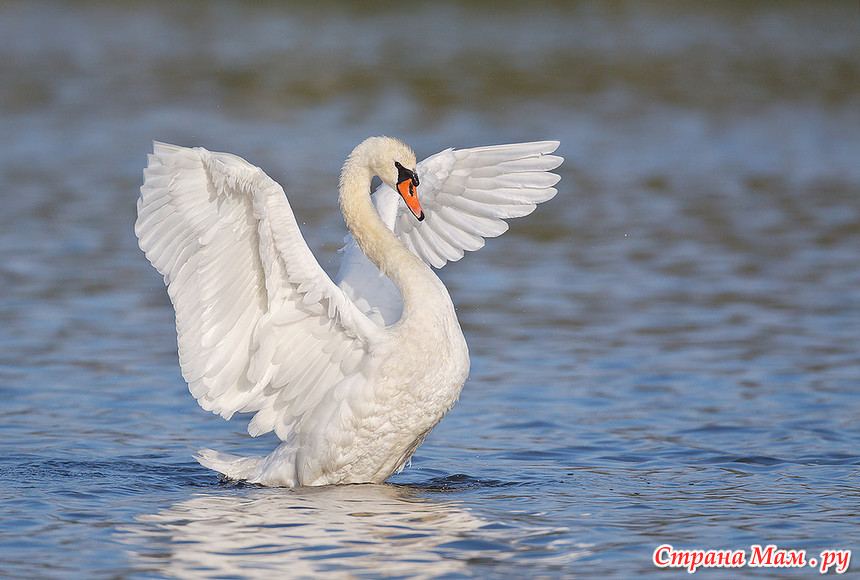 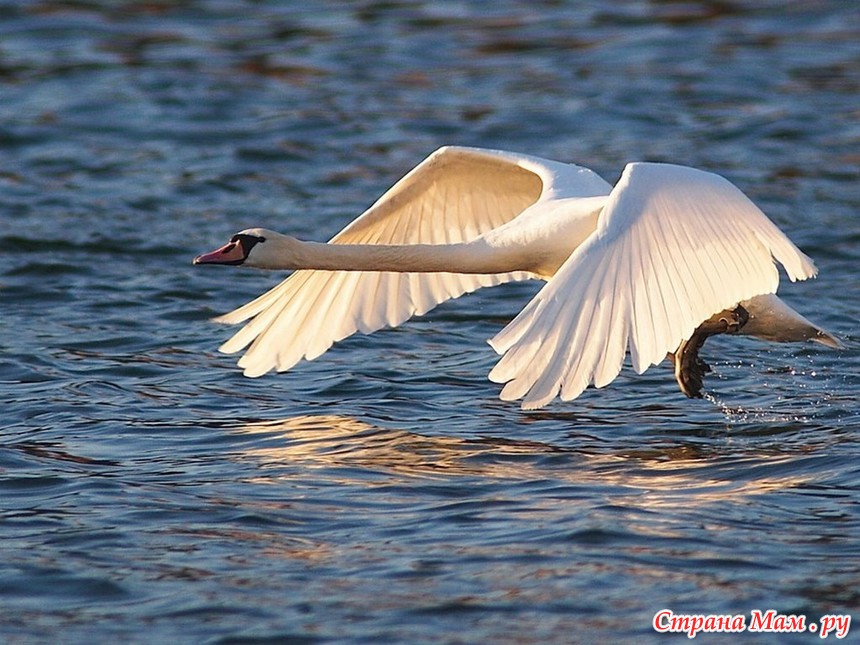 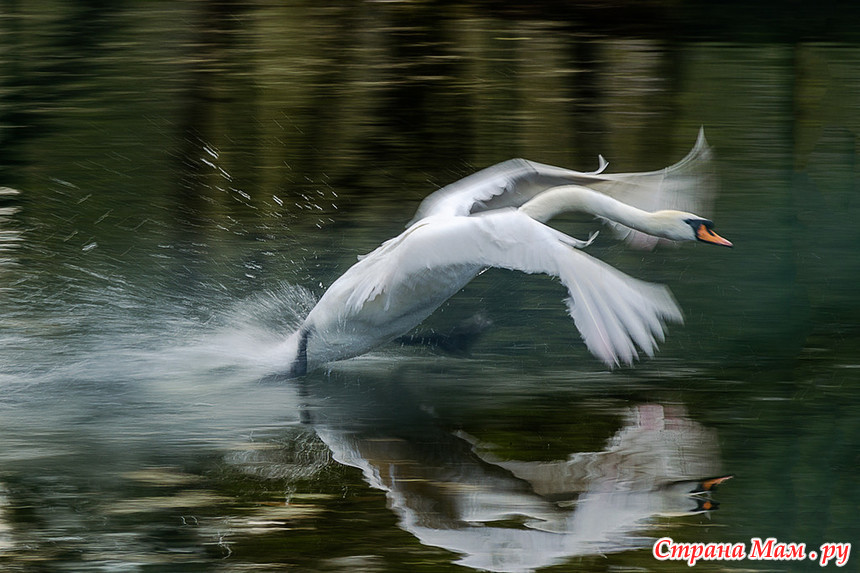 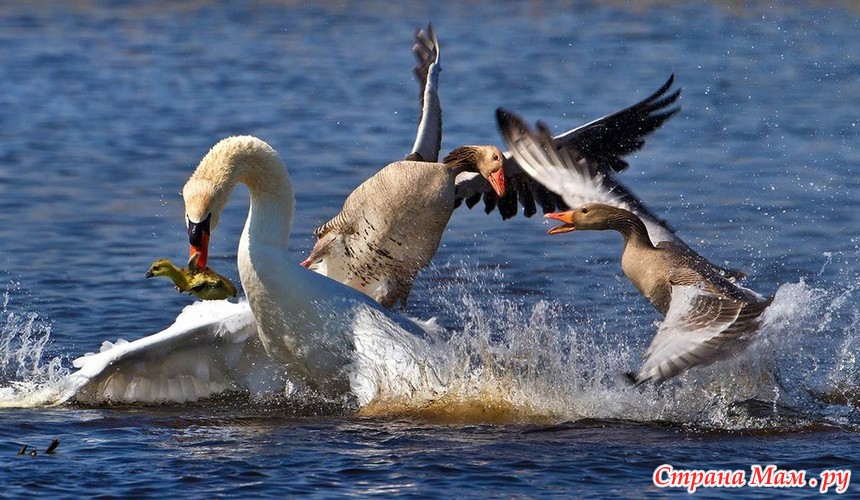 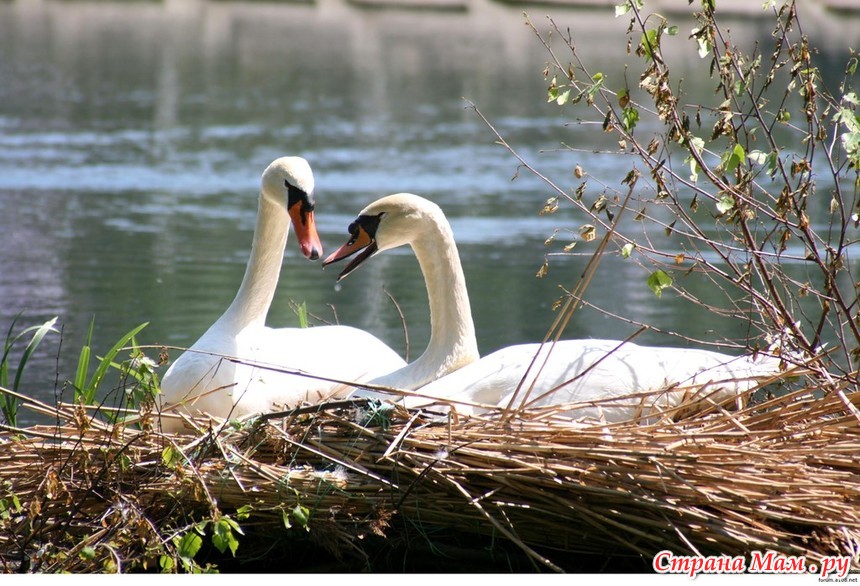 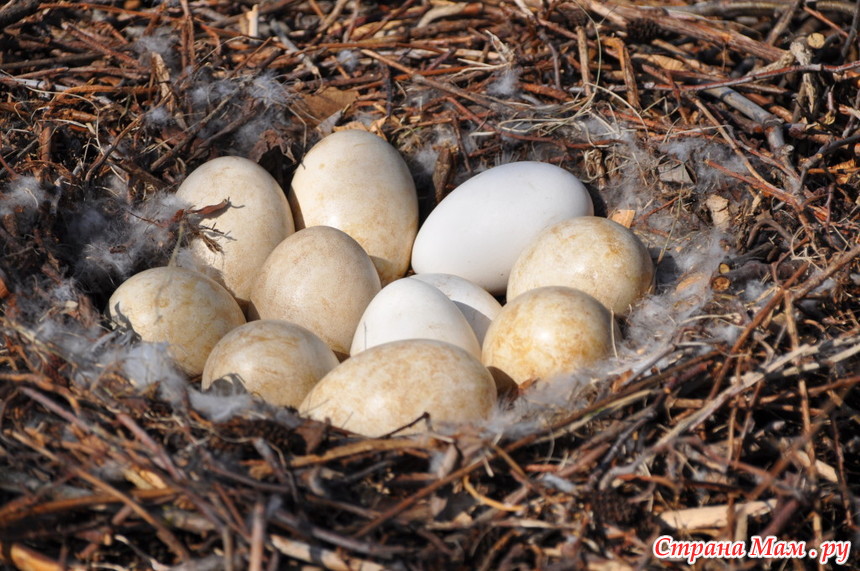 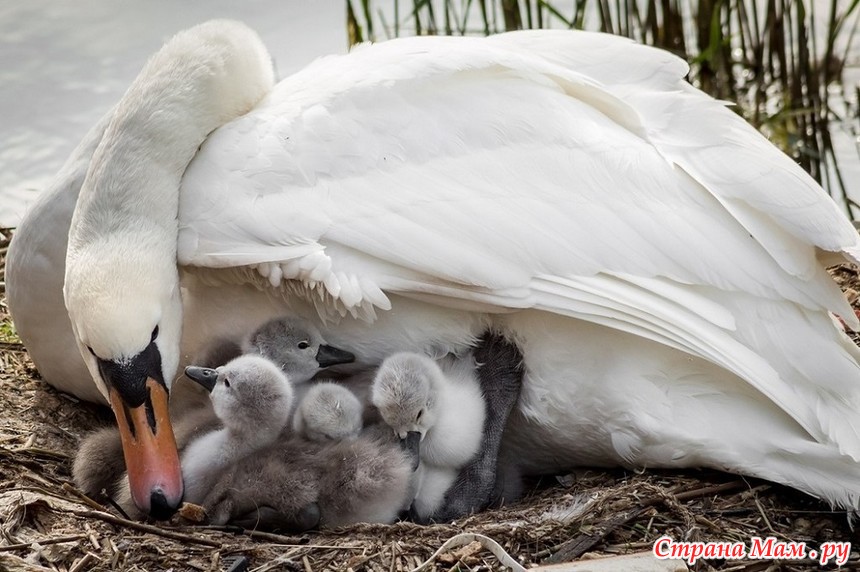 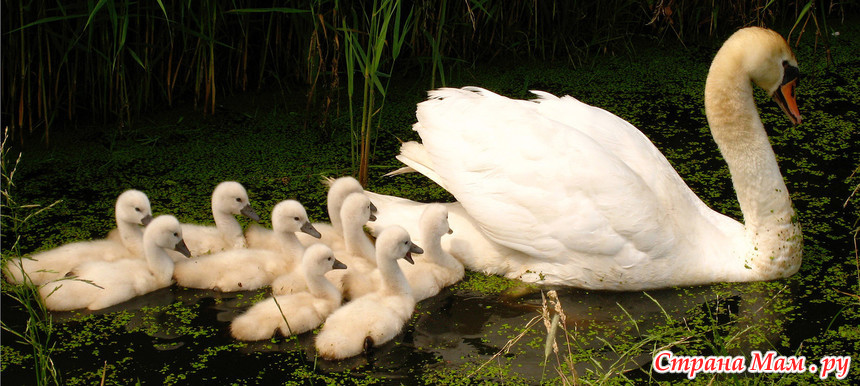 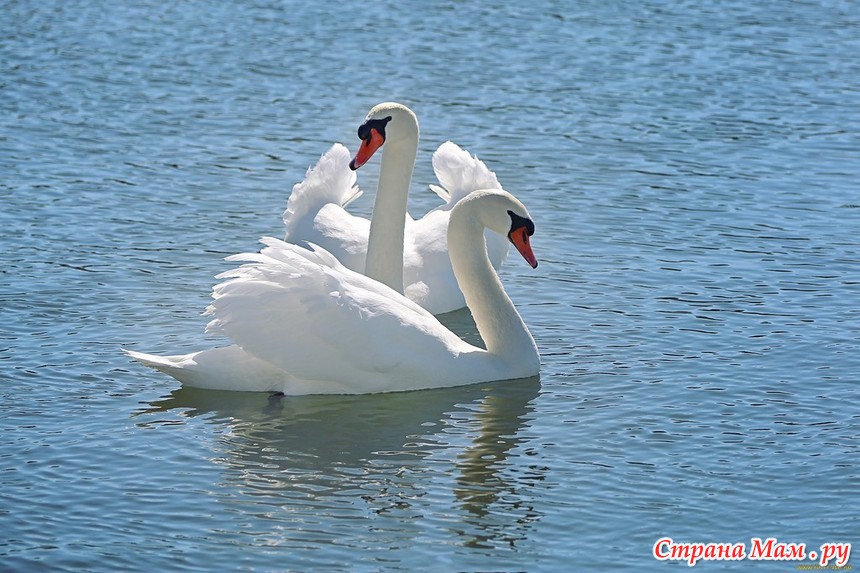